Ordering Food
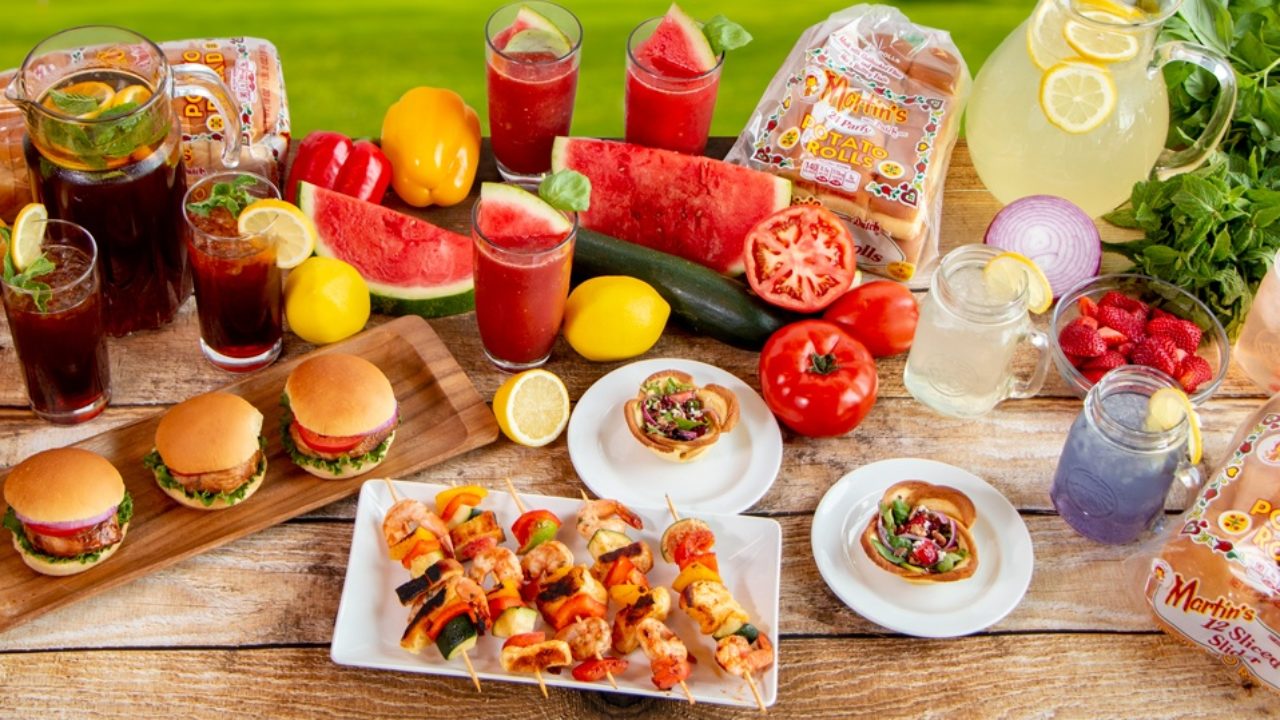 Vocabulary
Snack
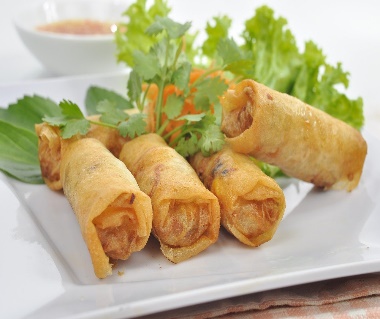 Spring rolls
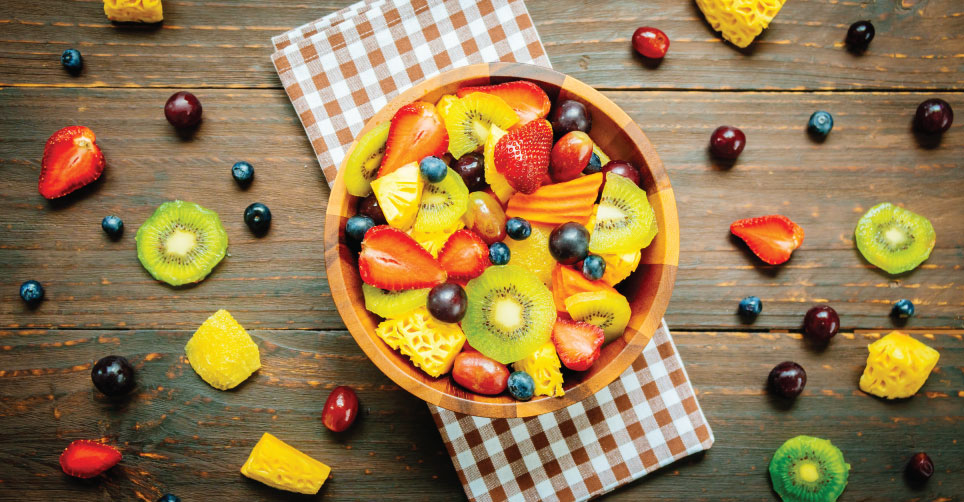 Fruit salad
Appetizer
is a food or drink that stimulates the appetite and is usually served before a meal.
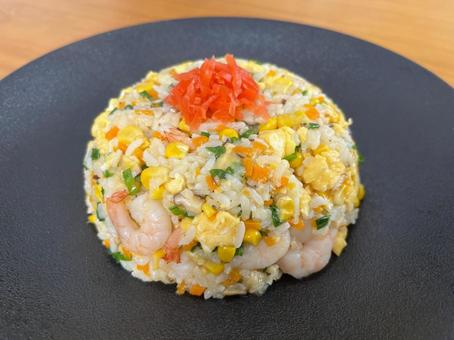 Shrimp fried rice
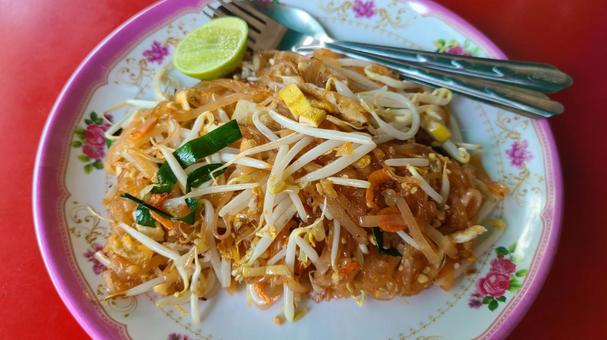 Pad Thai Noodles
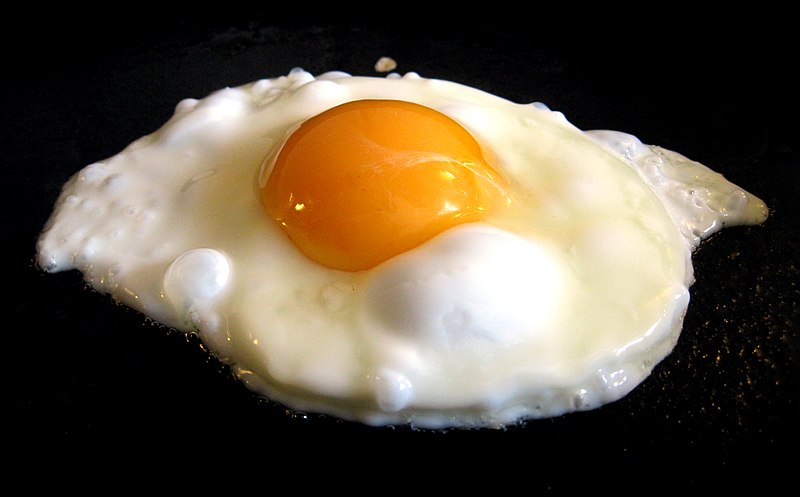 Fried egg
Main course
is food that is served as the main dish in a multi-course meal. It is often served after the entrée
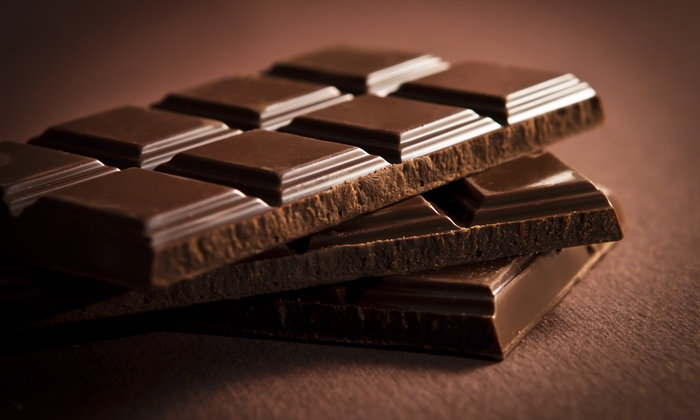 Chocolate
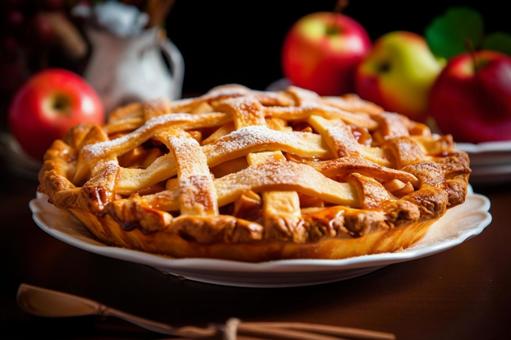 Apple pie
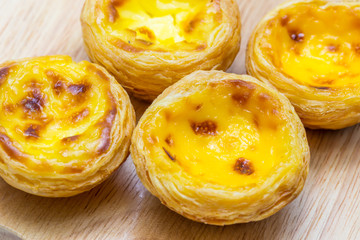 Egg tart
Dessert
is something sweet, such as fruit, pastry, or ice cream, that you eat at the end of a meal.
Ordering foodExpressions
Waiter: Hello, Can I help you? 
Kim: Yes, I'd like to have some lunch.
Waiter: Would you like a starter?
Kim: Yes, I'd like a bowl of chicken soup, please.
Waiter: And what would you like for a main course?
Kim: I'd like a grilled cheese sandwich. 
Waiter: Would you like anything to drink?
Kim: Yes, I'd like a glass of Coke, please. 
Waiter: (After Kim has her lunch.) Can I bring you anything else?
Kim: No thank you. Just the bill. 
Waiter: Certainly.
Kim: I don't have my glasses. How much is the lunch? 
Waiter: That's $6.75.
Kim: Here you are. Thank you very much. 
Waiter: You're welcome. Have a good day. 
Kim: Thank you, the same to you.
Dialouge 1
Direction:  Watch the video clip and answer the questions.
Where are they?
How many people are there in the restaurant?
What appetizers do they order?
What would customers like to drink?
What would customers like to have for main course?
Worksheet 1
Direction:  Complete the dialogue with phrases or words.
 
Waiter:       Hello, _________________?
Costumer:  Yes, I'd like to have some dinner.
Waiter:       Would you like a__________?
Costumer:  Yes, I’d like a vegetable soup, please.
Waiter:       And what _____________ for a main course?
Costumer:  I’d like the grilled fish.
Waiter:       Would you like _____________?
Costumer:  Yes, I'd like a glass of orange juice, please.
Waiter:       Can I bring you ___________?
Costumer:   __________. Just the bill. 
Waiter:        Ok sir. I’ll be right back with the bill.
Worksheet 2
Direction:  Look at the menu and write the conversation.
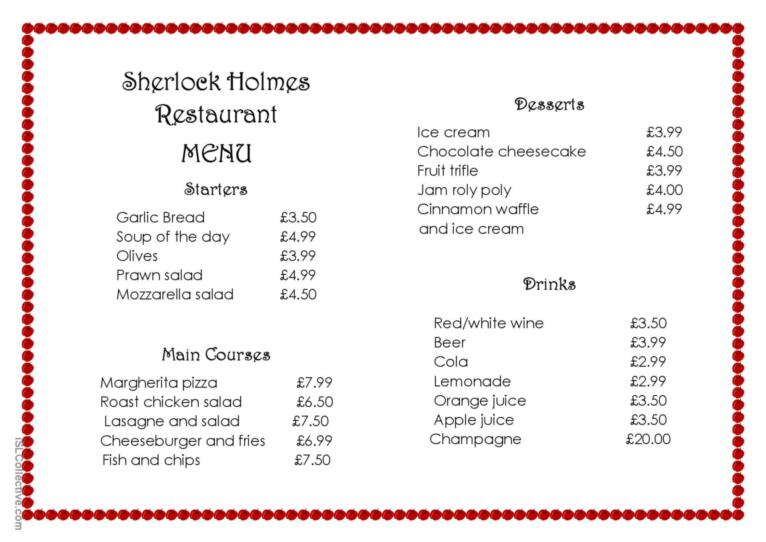 Task
Divide into groups of 4-5 people to compose a conversation about ordering food and drinks in a restaurant.
…………………………………………………………………………………………………………………………………………………………………………………………………………………………………………………………………………………………………………………………………………………………………………………………………………………………………………………………………………………………………………………………………………………………………………………………………………………………………………………………………………………………………………………………………………………………………………………………………………………………………………………………………………………………………………………………………………………………………………………………………………………………………………………………………………………………………………………………………………………………
Name ………………………………………………     	
Name ………………………………………………
Name ……………………………………...........     	
Name ……………………………………………..
Name ……………………………………………..    	 
Class …………………………………………......